Digital Electronics and Computer organization  BCA-II SEM   Topic: Sequential Circuits  (latches and flip-flops)
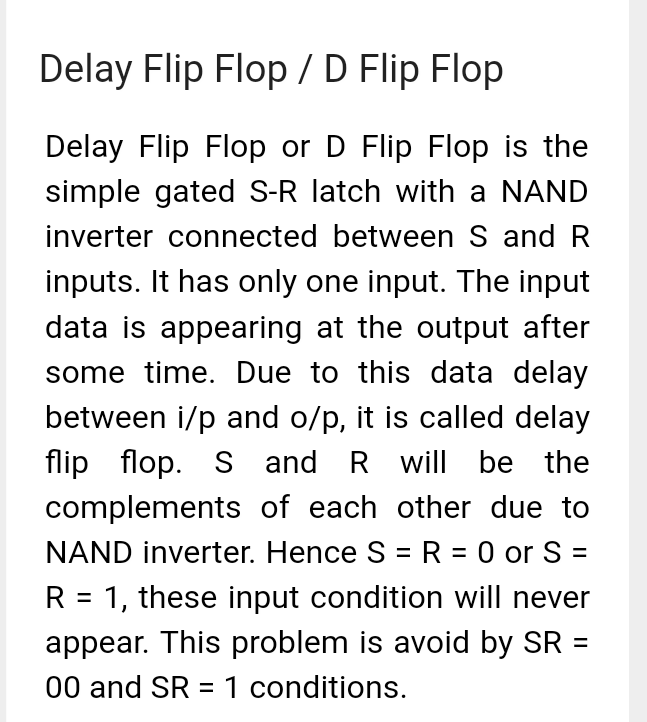 2
3
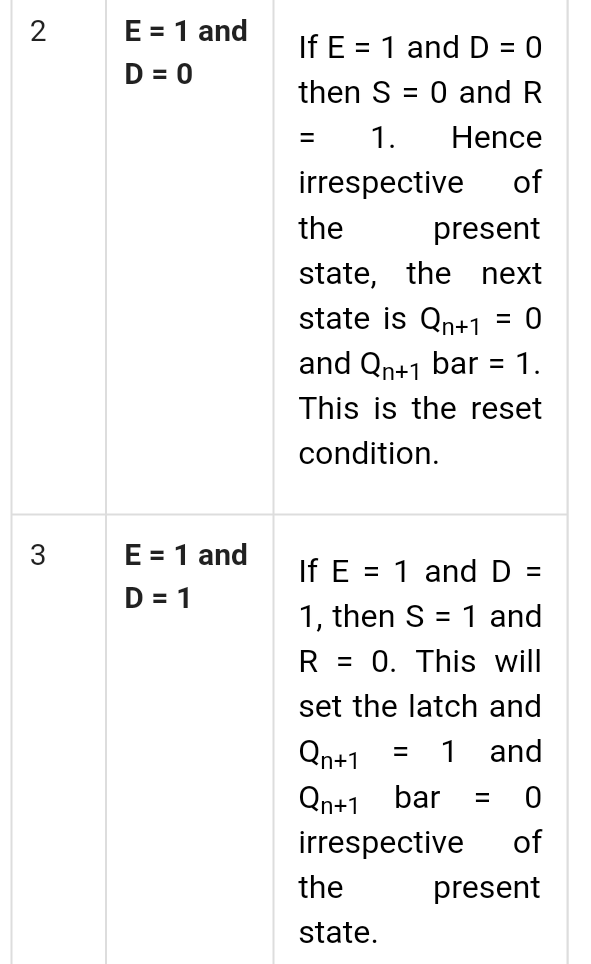